WELCOME EVERYONE
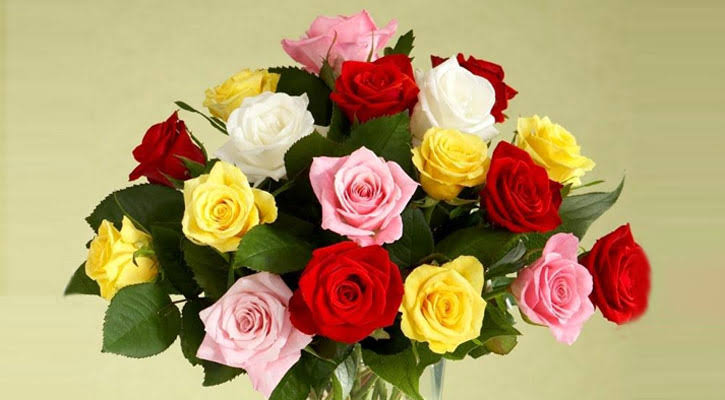 Presented by:
Md.Shakhawat Hossain 
Assistant Teacher 
Borogangni Govt.Primary School 
Alamdanga,Chuadanga. 
shakhawat041086@gmail.com
Lesson Identity
Subject :English 
Class:Two
Unit:2
Numbers 
Lesson:1-3
Page:04
Learning outcomes -
Listening
1.1.1 become familiar with English sounds by listening to common English words
Speaking 
1.1.1repeat after the teacher words and phrases with proper sound and stress.
1.1.2 say words and phrases with proper sound and stress.
Reading 
2.1.1 recognize and read cardinal numbers up to 30.
Good morning students!
How are you?
I’m fine thank you.
Today’s lesson
NUMBERS -1,2,3 AND 4
Now look, listen and say
Howm many pen, chalk,duster and fish are there in this picture?
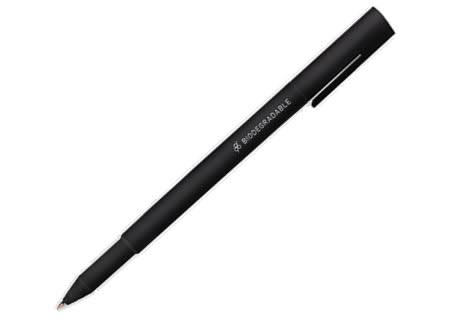 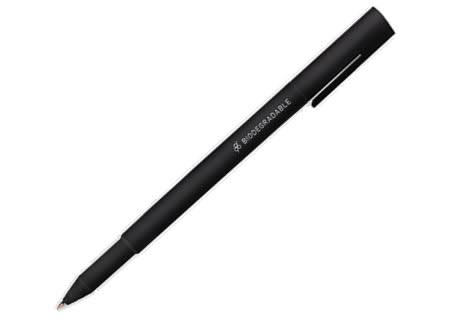 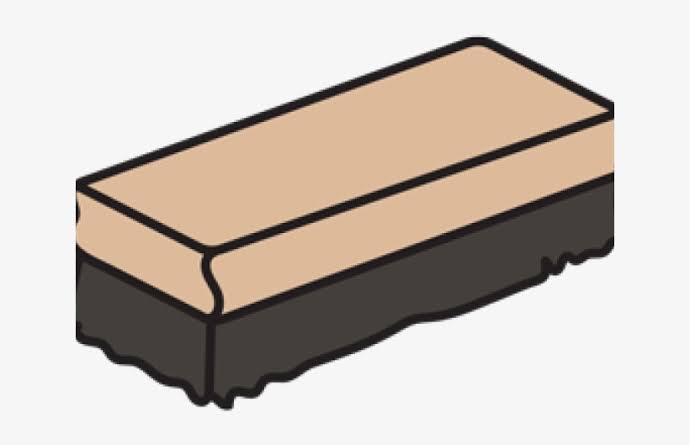 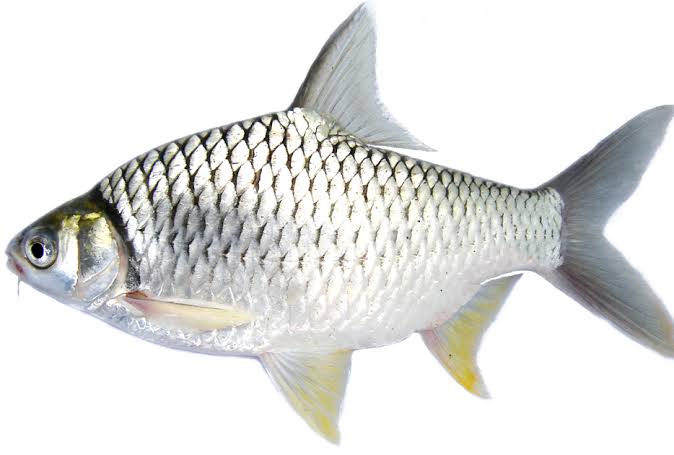 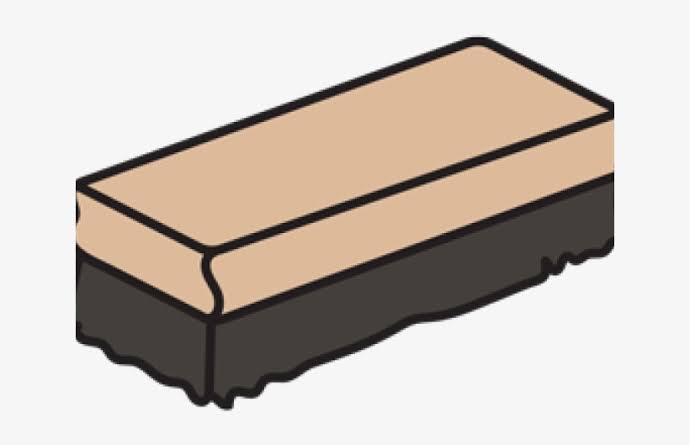 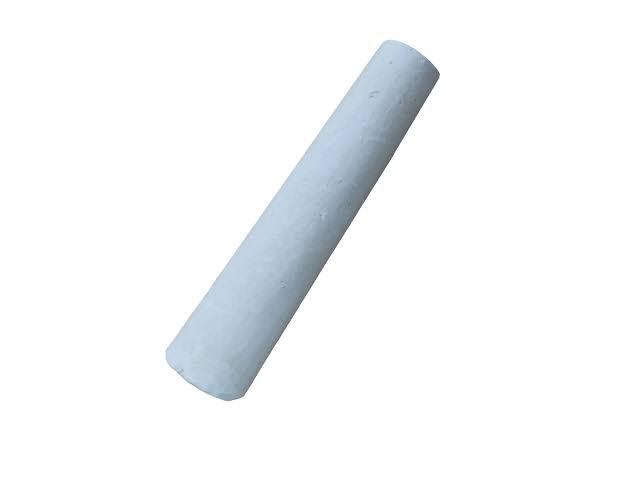 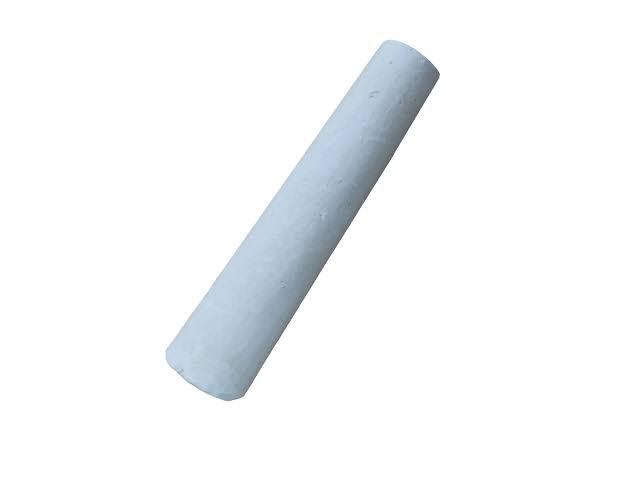 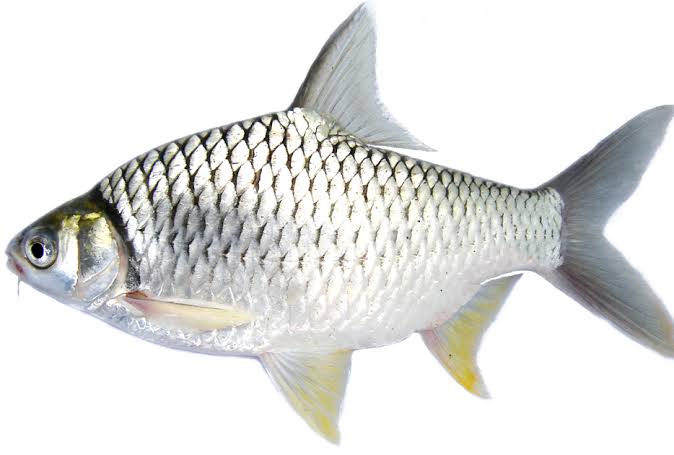 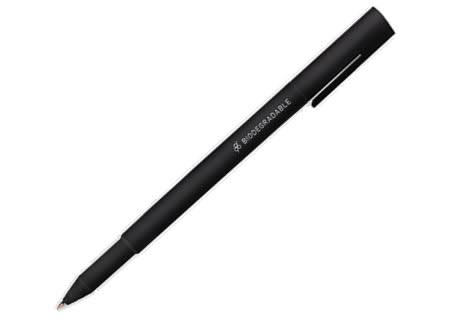 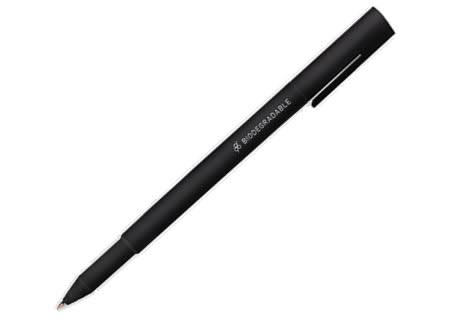 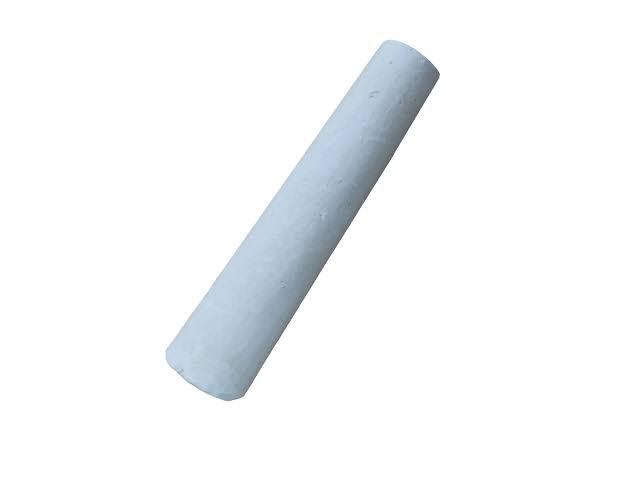 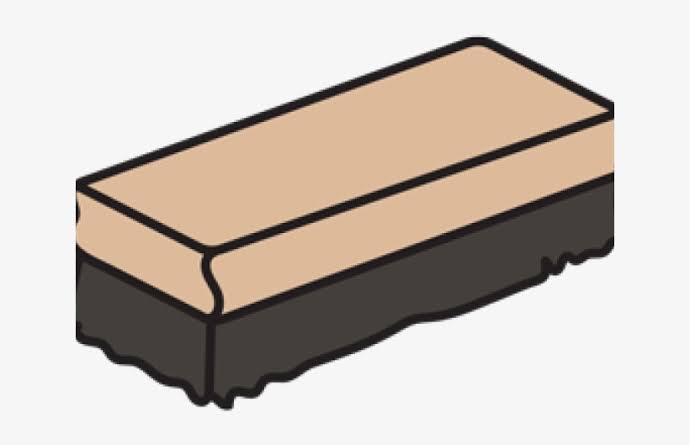 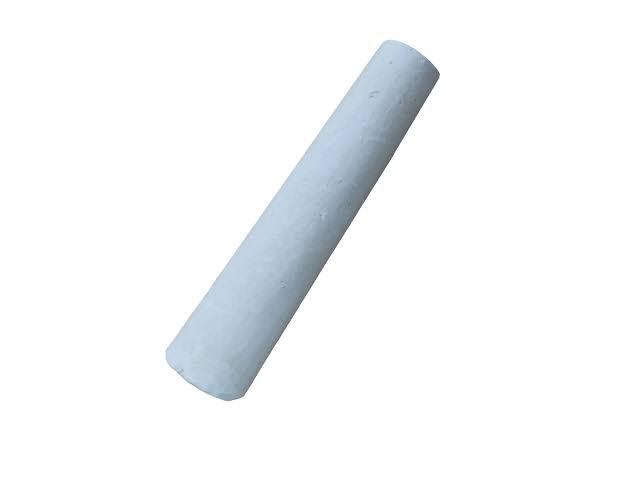 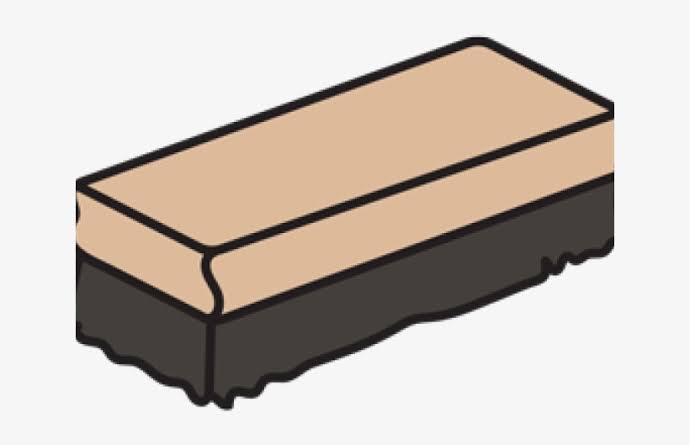 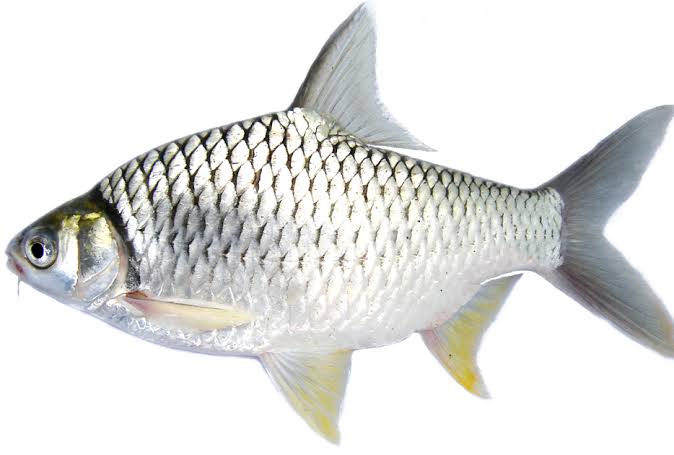 TWO
THREE
TWO
TWO
ONE
TWO
THREE
THREE
ONE
FOUR
FOUR
FOUR
ONE
ONE
THREE
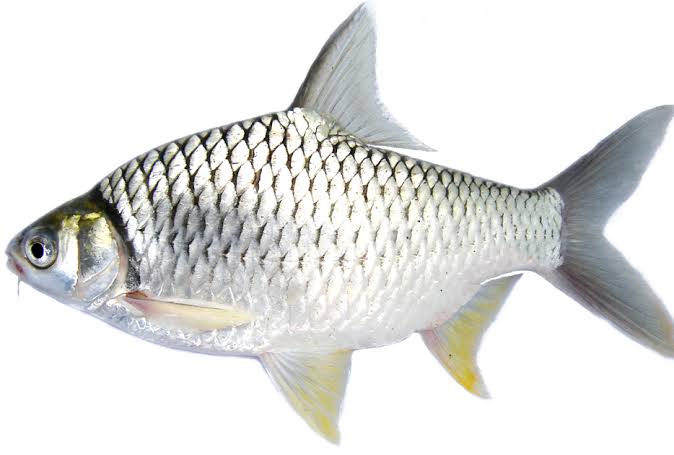 FOUR
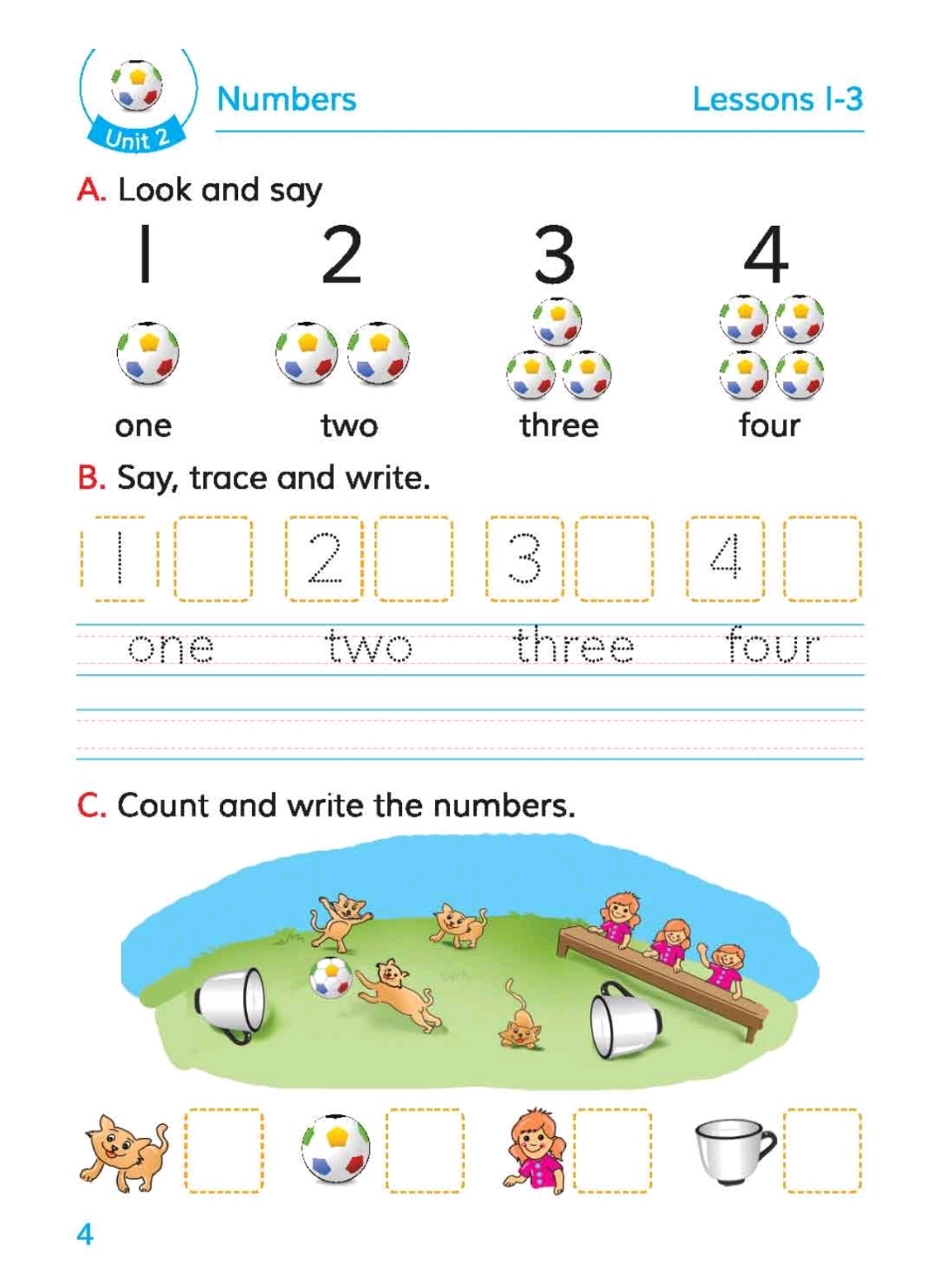 Let’s open at page 04, 
A.Look,listen and say.
Now say how may ball is there/How many balls are there?
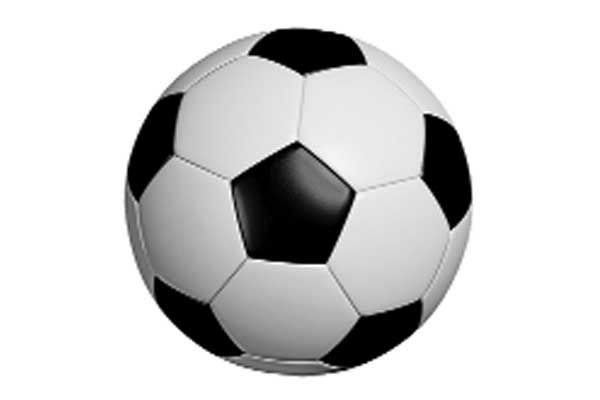 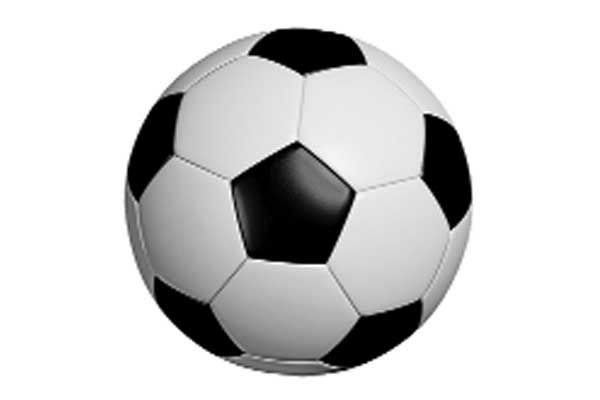 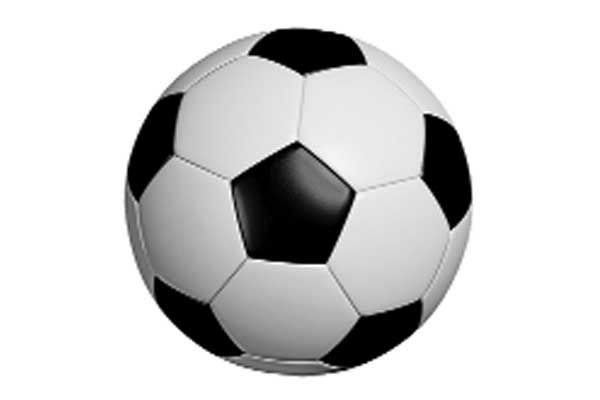 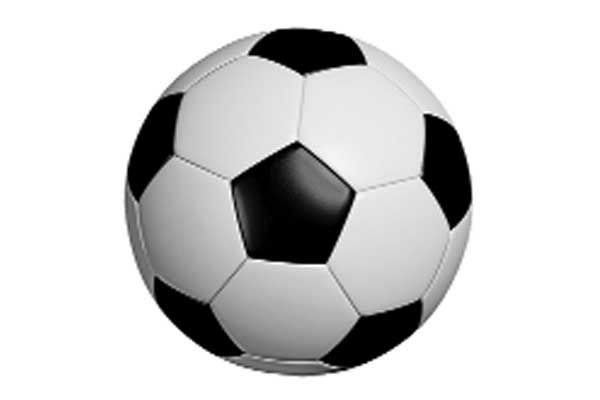 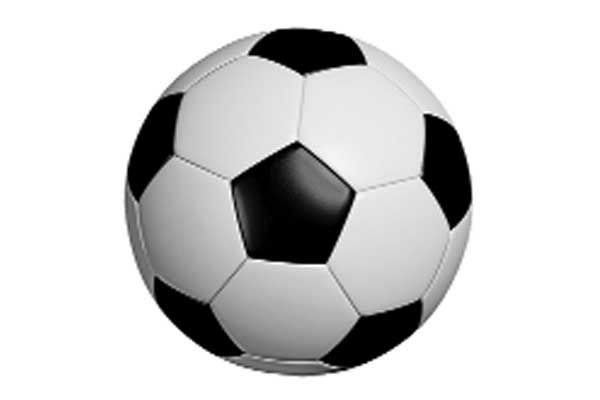 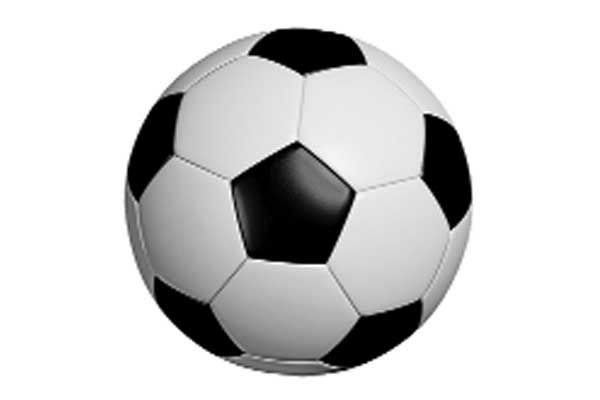 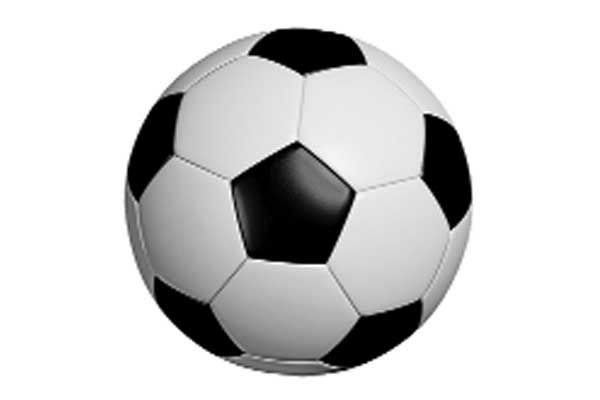 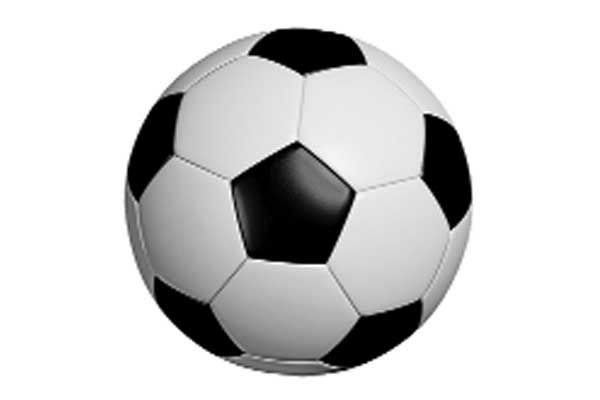 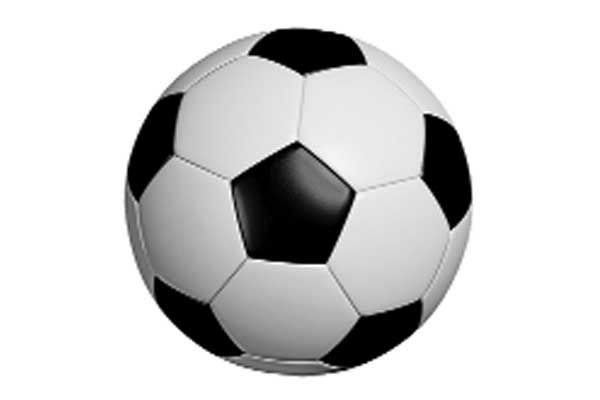 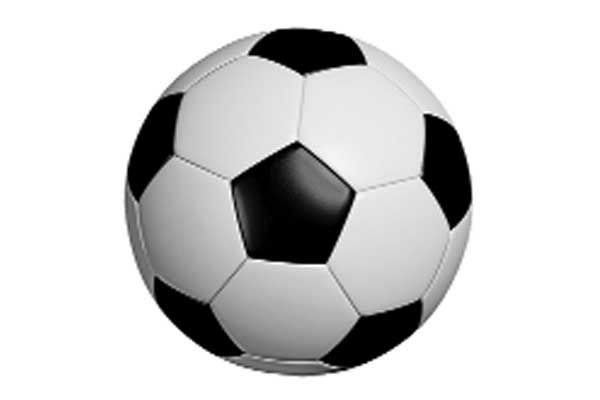 THREE
FOUR
ONE
TWO
Now look, count and say how many finger is tgere / How many are fingers there?
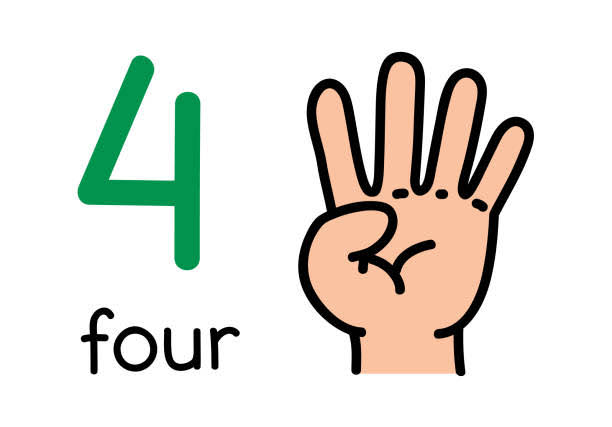 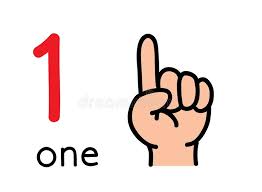 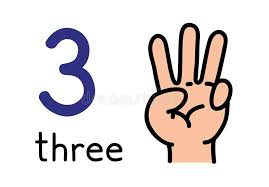 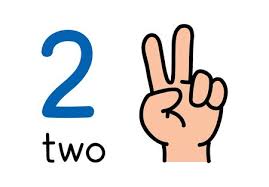 Home work
Write one page 1,2,3 and 4 in your note book.
Thank you all
That’s all for today.
Goodbye!